Paper 1- Developmental Biology (semester -IV)Topic-Gametogenesis
Dr. J.N.Papadkar
(Assistant professor)
Dept. of Zoology
M.G. College , Armori
Spermatogenesis
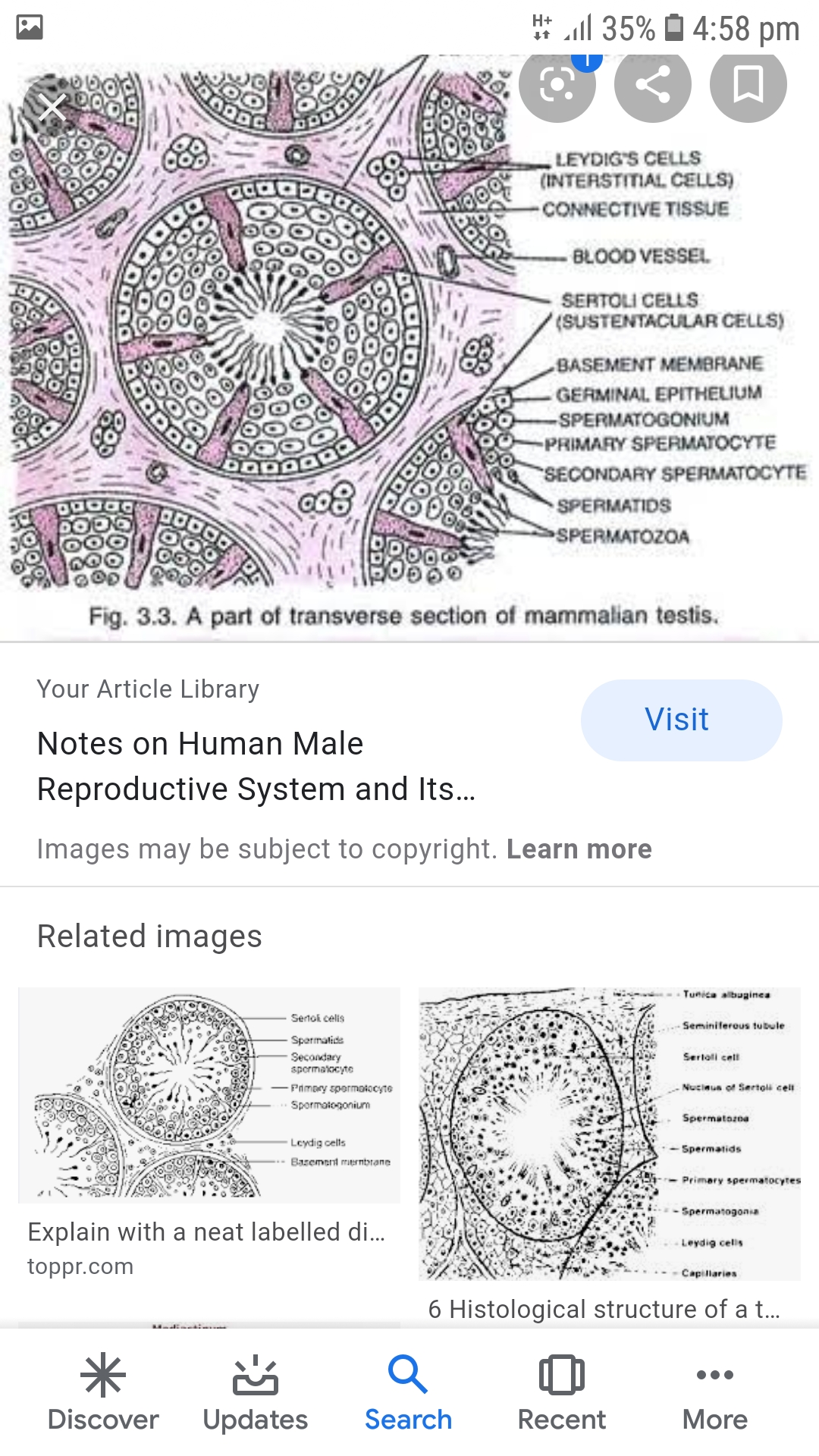 Spermatogenesis
The Testis
Sertoli cell
Germinal cell
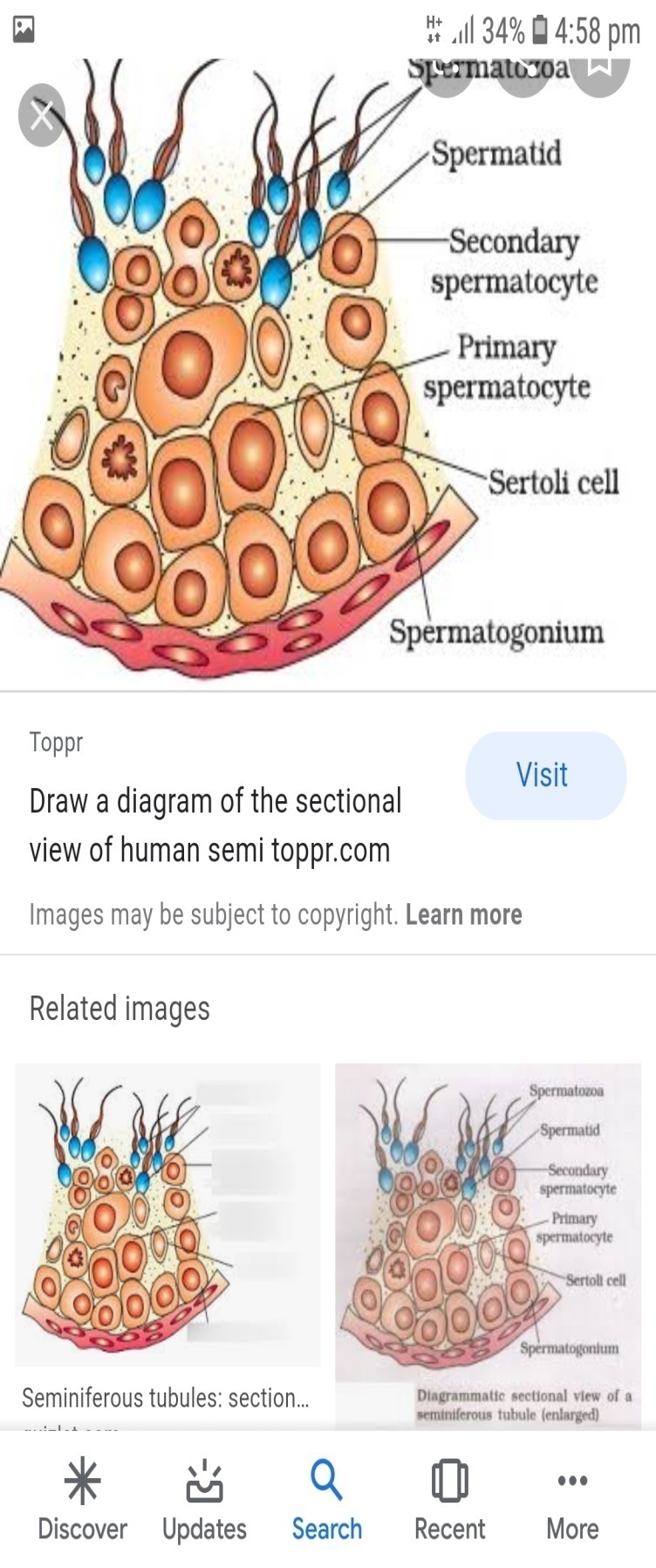 The process of Spermatogenesis
Formation of spermatid
Multiplication phase
Growth phase
Maturation phase
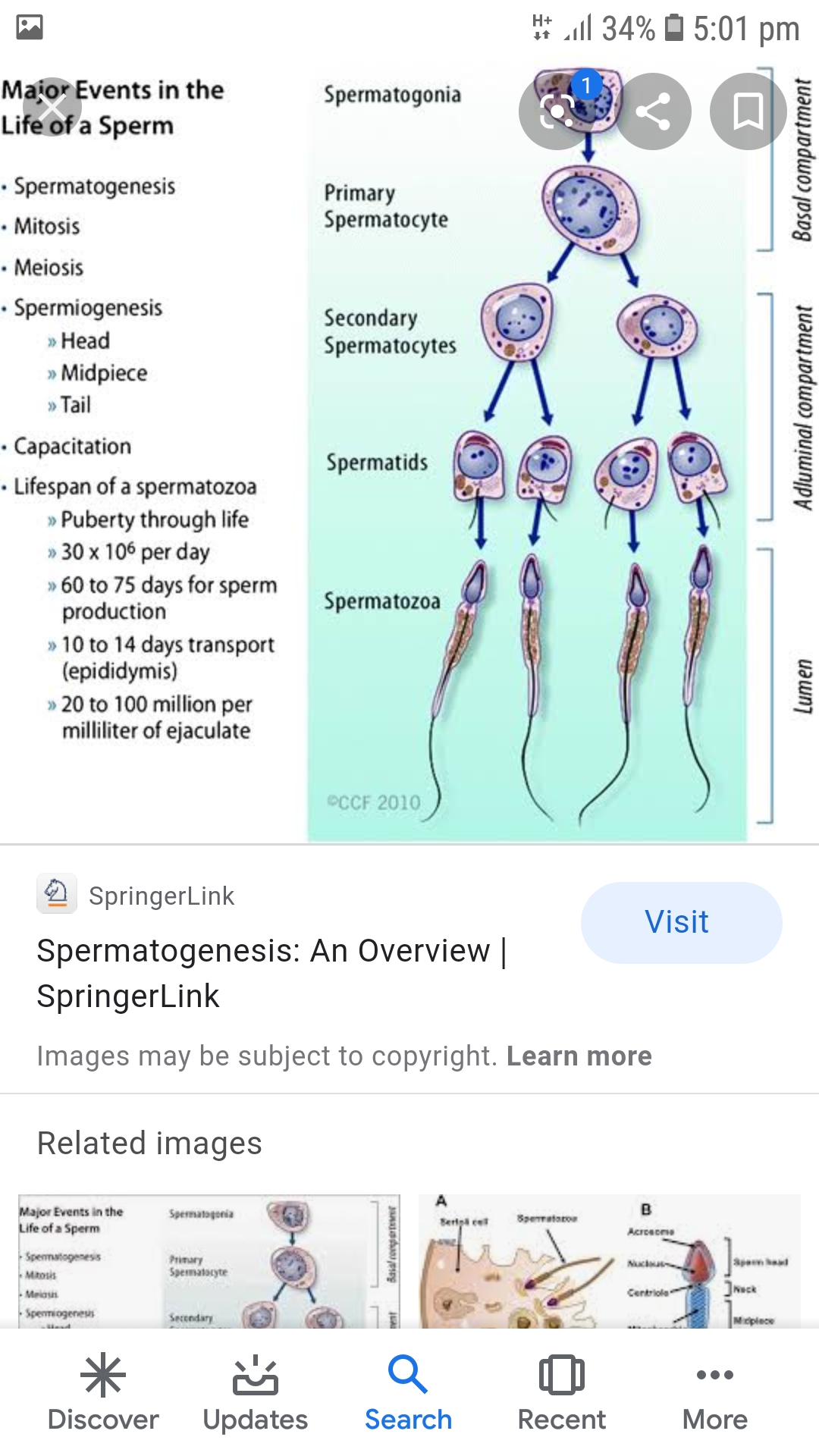 First meiotic or maturation divisionSecond meiotic or maturation division
Spermiogenesis
Changes in nucleus
Acrosome formation
Changes in centrosome
Changes in mitochondria
Changes in cytoplasm
Ring centriole
Axial filament
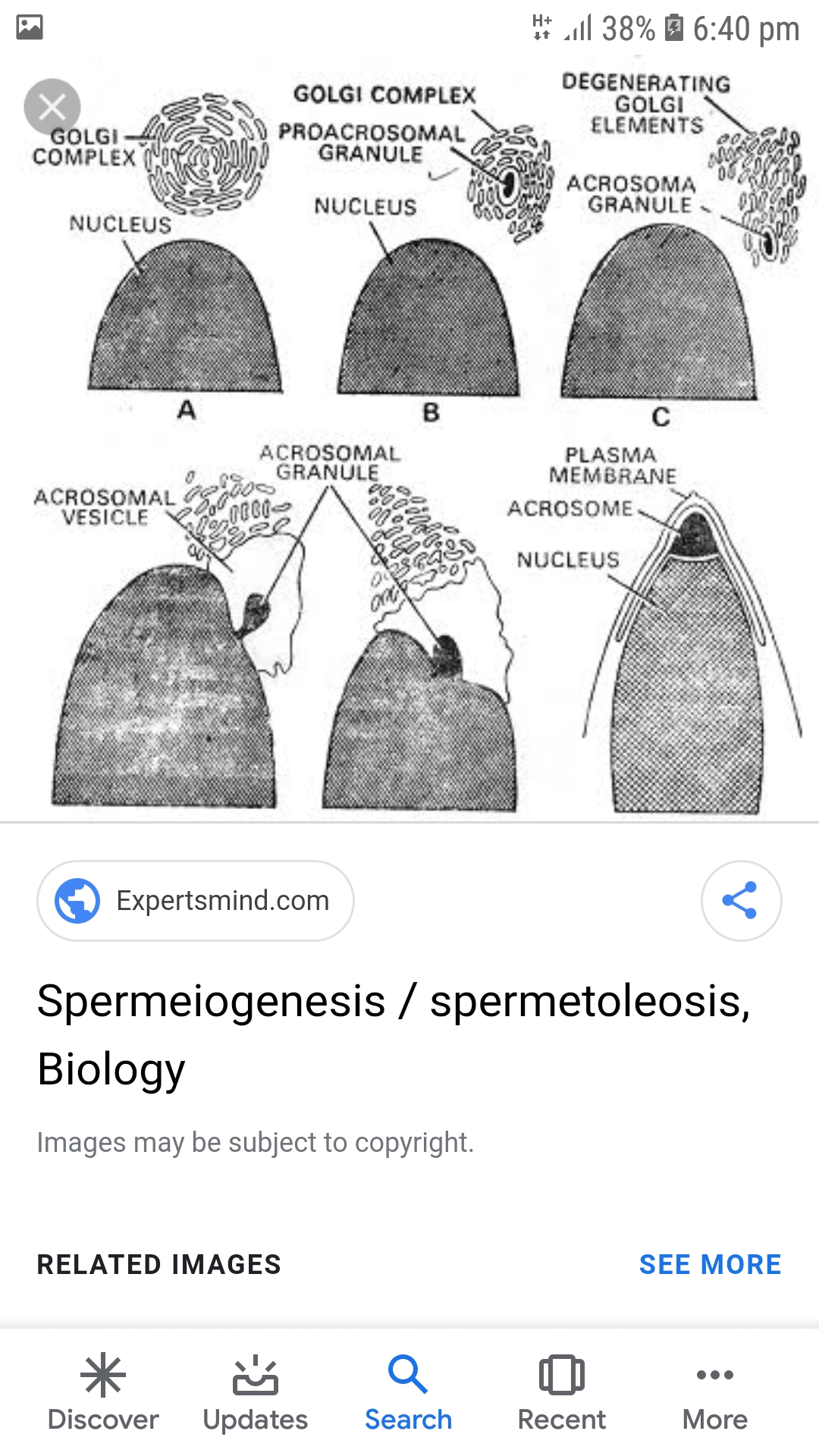 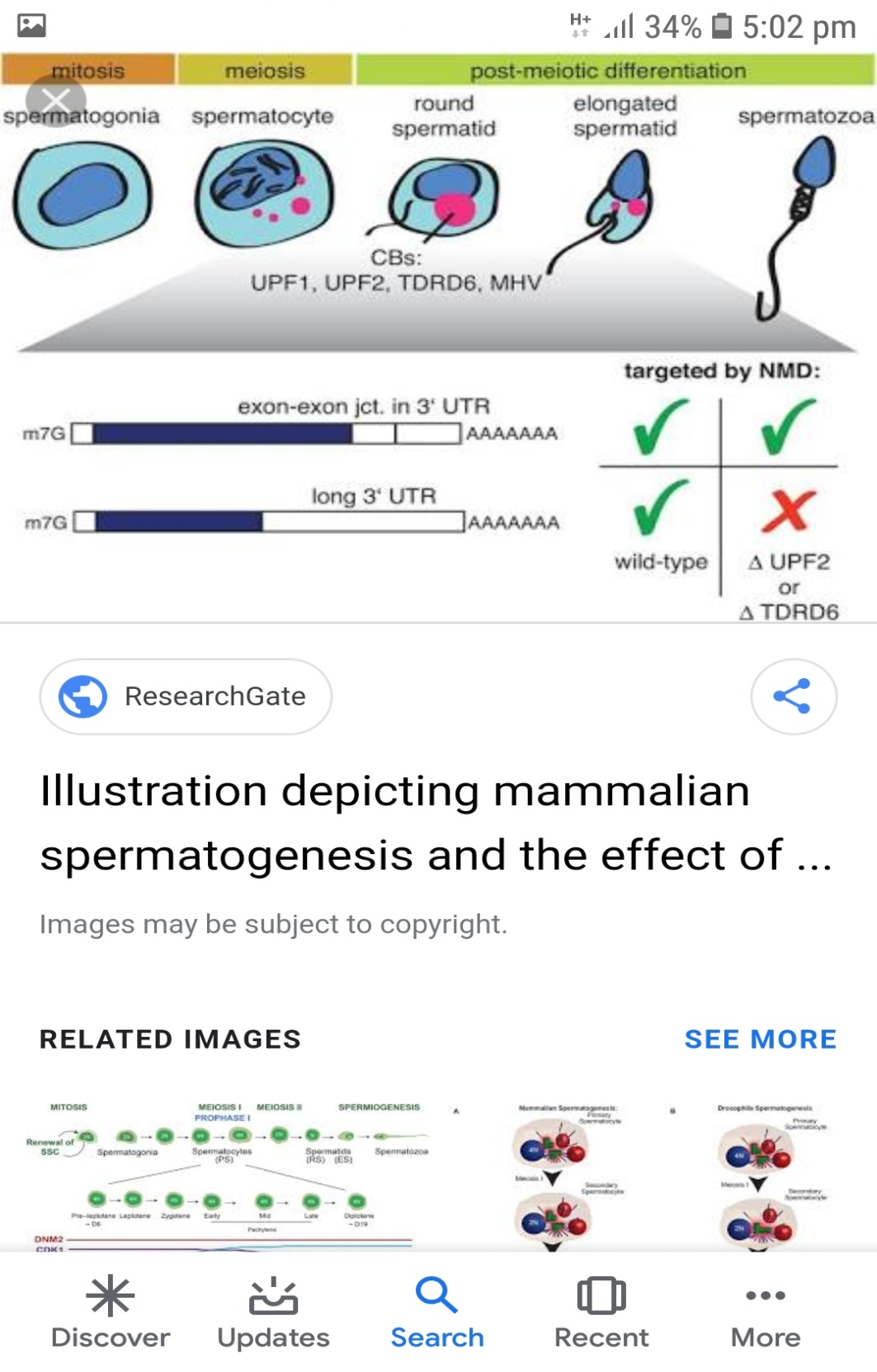 Structure of mature spermatozoa
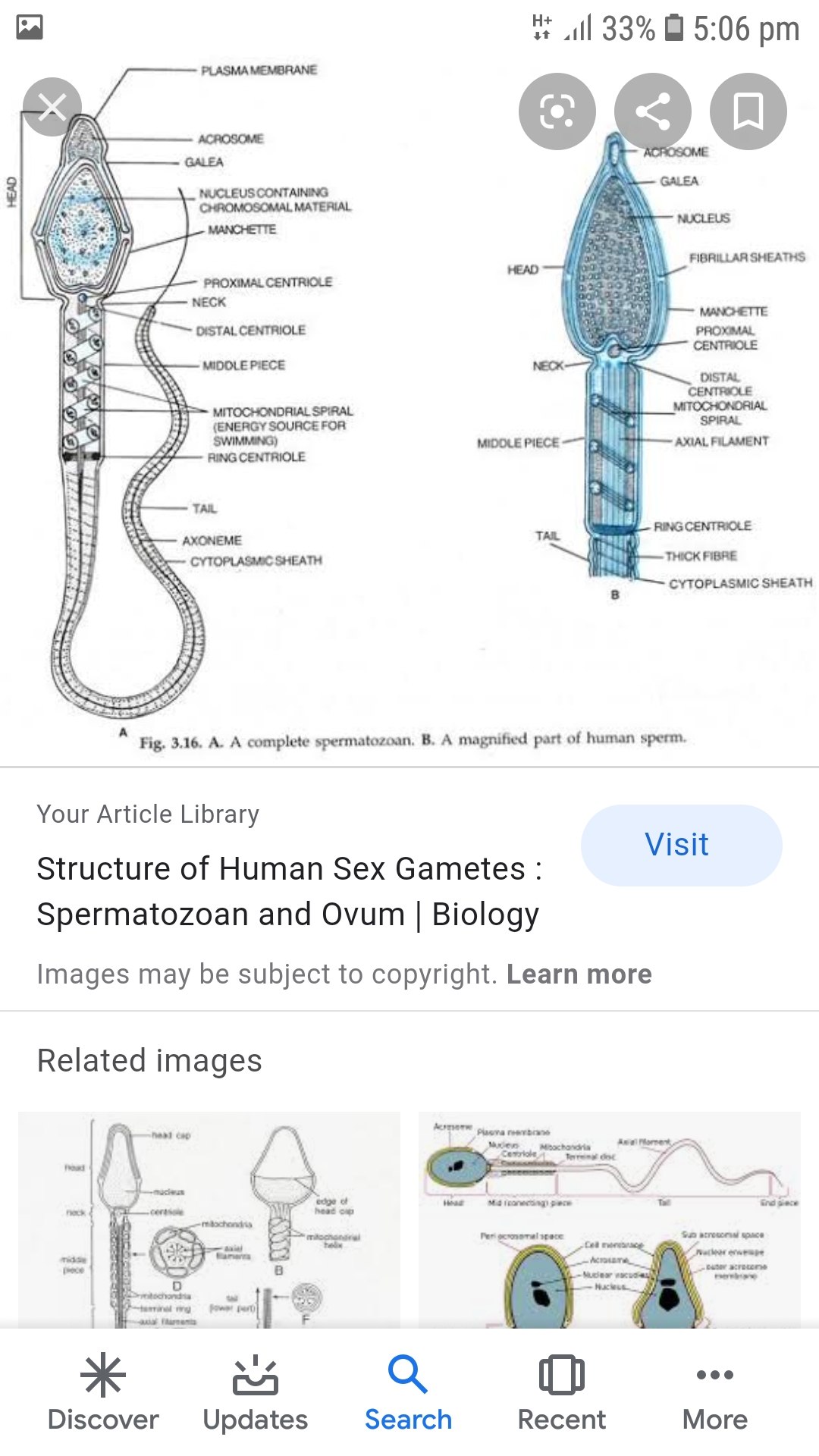 Head
Middle piece
Tail or flagellum
OogenesisThe ovary {structure of mammalian ovary}
The process of Oogensis
Multiplication phase
Growth phase
Pre- vitellogenesis
Growth of nuclear substances
Growth of cytoplasmic substances
 Vitellogenesis
Role of follicle and nurse cells
Follicle cells
Nurse cells
Maturation phase
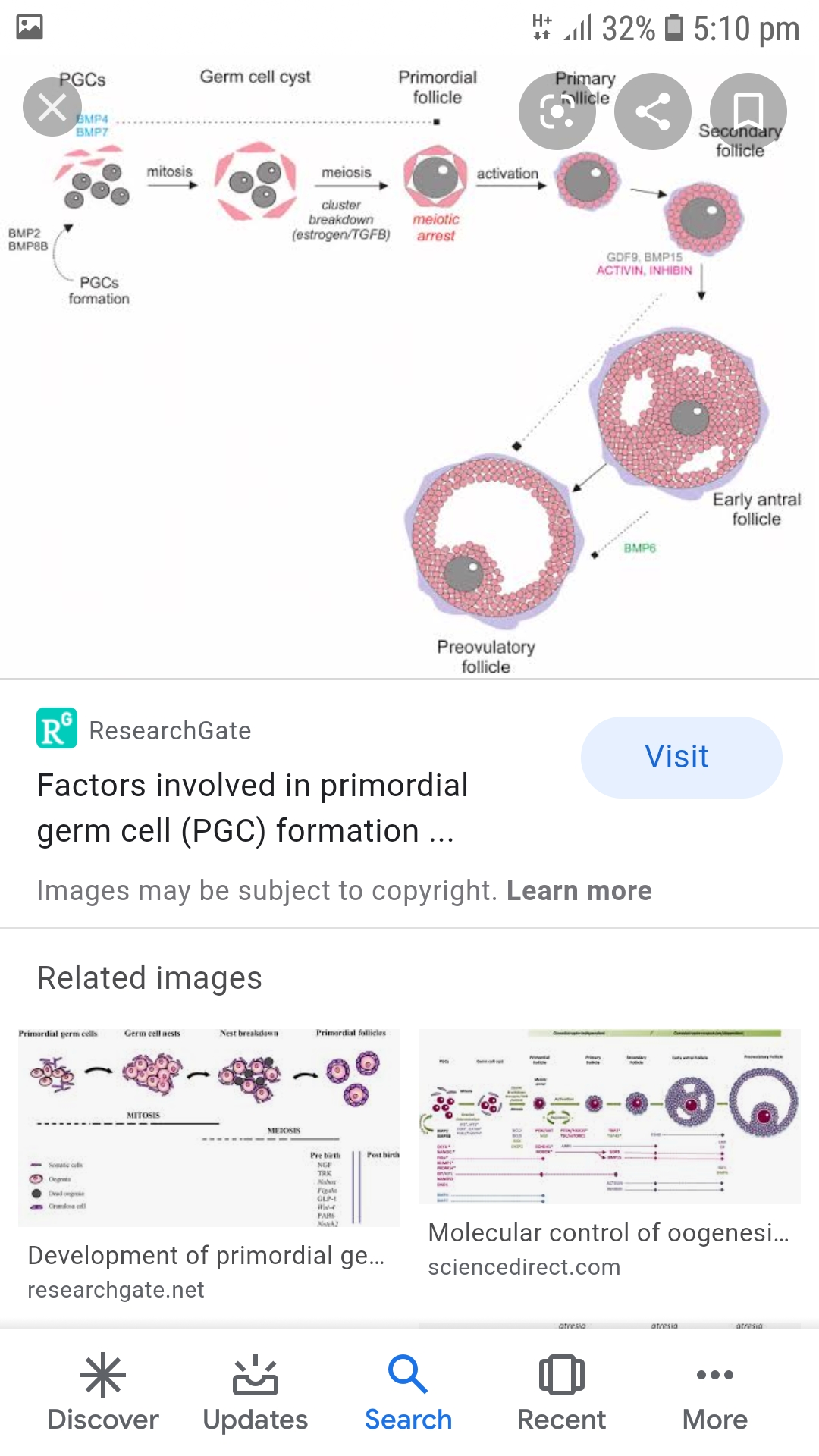 Presented by– Dr.Jayesh Papadkar. 

Prepared on-3 April 2020.
                        Thank you!